Plant some seeds in the following conditions. Leave them for a week or two then draw what they look like.
watered and warm
watered and cold
dry and cold
dry and warm
Draw and explain what you need to do to plant and grow a broad bean.
Stretch:
Describe and record in detail how to plant a broad bean.
Challenge:
Describe and record how to plant a broad bean.
___________________________________________________
___________________________________________________
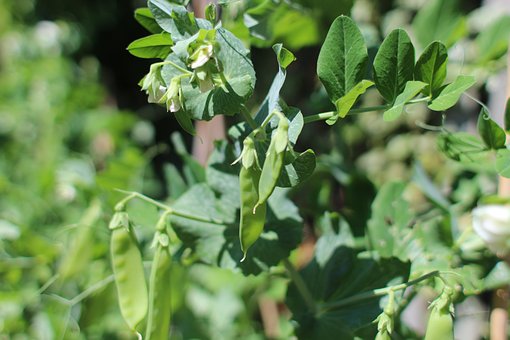 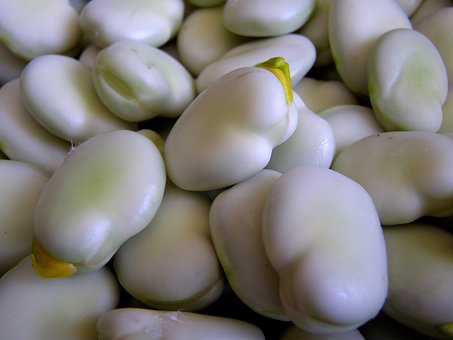 ___________________________________________________
___________________________________________________